August 2024
Concurrent Messaging
Date: 2024-08-28
Authors:
Slide 1
Yue Xu (Huawei)
August 2024
Introduction
Reliability and Low Latency is one of the most important and practical requirement in TGbn. 

In the real industrial, enterprise, agricultural scenarios, with the increasing demand for intelligent control and precise adjustment, the number of various distributed sensors is increasing. When the sensors report abnormal information simultaneously, it raises the issue of concurrent messaging within a dense network.

In this contribution, we discuss the issue of concurrent messages and provide some considerations regarding reliability and latency.
Slide 2
Yue Xu (Huawei)
August 2024
Recap: Reliability and Low Latency in TGbn
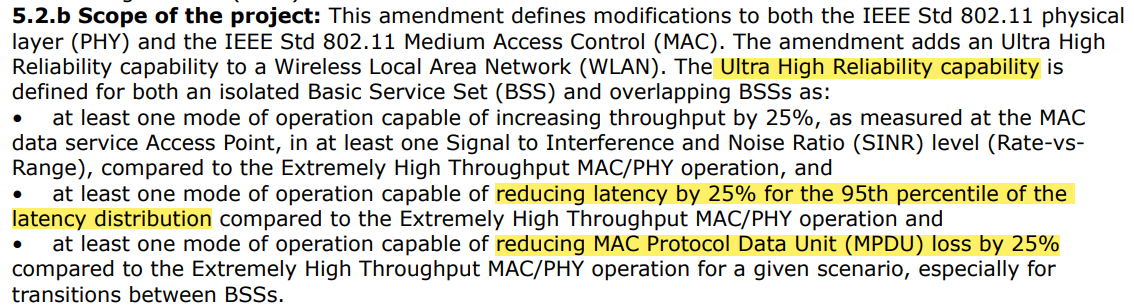 Task
The approved TGbn PAR intends to consider, compared to EHT MAC/PHY operation, at least one mode of operation that is capable of [1] : 
       - Reducing latency
       - Increased reliability of WLAN connectivity
Slide 3
Yue Xu (Huawei)
August 2024
Recap: Scenarios in TGbn
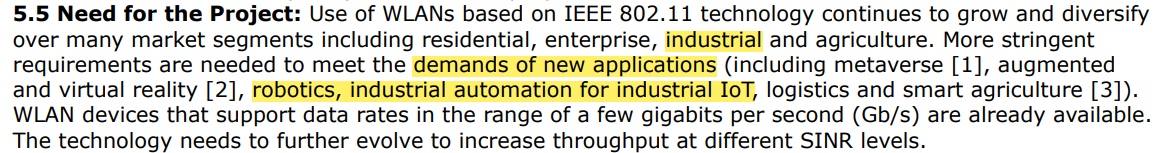 Implementation
The approved TGbn PAR intends to the scenarios and the demands:
       - Increased manageability and mobility support
       - Increased performance in congested environments
Slide 4
Yue Xu (Huawei)
August 2024
Demands in real
The use cases of industrial scenarios [2] [3]
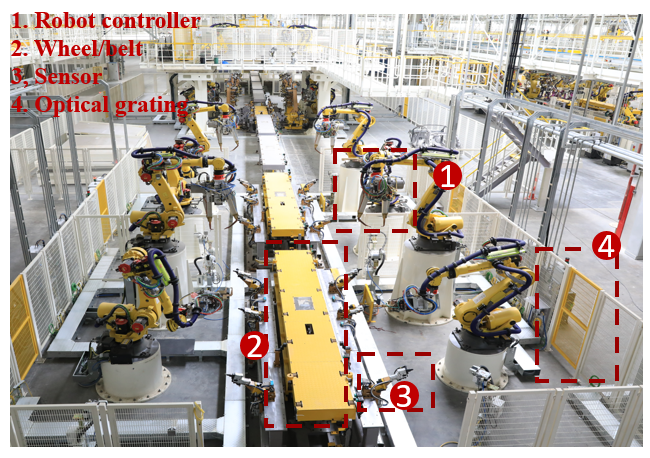 The use cases of agricultural scenarios: Anomaly Detection and Precise Control
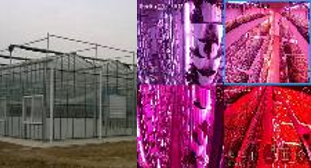 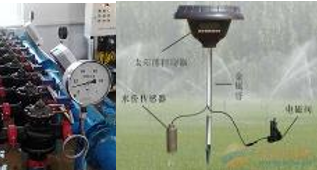 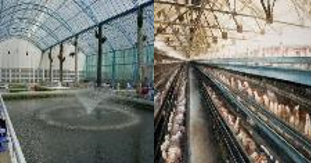 In these scenarios, a common feature is that sufficient sensors are required to monitor specific environment features and report specific information periodically or in event-triggered mode.
In addition, to ensure the accuracy of reported information, the feedback mechanism of multiple sensors is reasonable.
Smart greenhouse
Temperatures
Humidity
CO2 concentration
Soil PH
…
Smart irrigation
Temperatures
Lighting
Soil ph
insect pest
…
Smart farming
Temperatures
Ventilation
Foodstuffs
Density
…
Concurrency issue
Slide 5
Yue Xu (Huawei)
August 2024
Concurrent messages issue (1/3)
BA
BA
BA
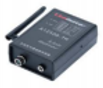 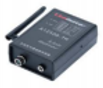 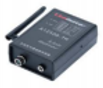 BA
#1
#3
Sensor
Sensor
Sensor
Exception
#1
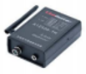 Exception
backoff
Exception
#2
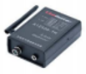 #2
#4
backoff
Exception
#3
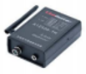 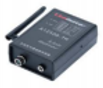 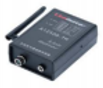 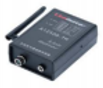 backoff
Exception
Sensor
Sensor
Sensor
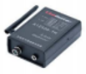 Example: Smart greenhouse for CO2 concentration
(Event-Triggered)
#4
8
8
The AP obtains ‘abnormal’ information through 4 sensors, which is at least 4 times of EDCA process (The four sensors need to report data in sequence.)
Difficulty
In existing WLANs, to obtain more accurate exception information, sensors (STAs) need to perform EDCA for multiple rounds to report sufficient data of an exception.    
Performance of Latency and reliability may not be guaranteed.
Slide 6
Yue Xu (Huawei)
August 2024
Concurrent messages issue (2/3)
Both exception detection and periodic detection have several features in common:
 - A specific quantity of sensors (or STAs) 
 - Report data of the same feature.
- The data size may be limited 
 - In a (short) time period.
Group1
STA
STA
Reduced multiple rounds of EDCA process
Grouped by certain characteristics within the WLAN
Grouping interaction
Event-triggered and/or periodically
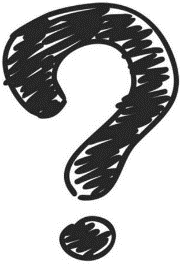 Group2
AP
STA
STA
Grouping?
Group3
STA
STA
Slide 7
Yue Xu (Huawei)
August 2024
Concurrent messages issue (3/3)
Trigger
BA
BA
UL-OFDMA
Notice
All devices are equal.
      - No ‘leader’, No ‘sub’
‘Notice’ information needs to be carried.
     - AP should know the timing
The AP performs scheduling
Both Event-triggered and periodically.
Grouping in AP sides, and STA does not need to know other members.
PPDU
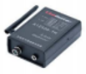 Group1
PPDU
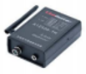 PPDU
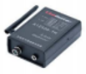 PPDU
Group2
8
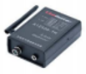 backoff
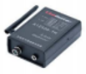 backoff
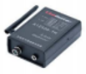 Group3
Slide 8
Yue Xu (Huawei)
August 2024
Summary
With the increasing demand for intelligent control and precise regulation, based on the analysis of real industrial, enterprise, and agricultural scenarios, the issue of concurrent messages is presented together with considerations (high level) that may be helpful.
Slide 9
Yue Xu (Huawei)
August 2024
SP
Do you agree that the ‘grouping’ in scenarios with concurrent messages (as described in the submission) is an issue that needs further research and discussion. 
-Yes
-No
-Abstain
Slide 10
Yue Xu (Huawei)